V
The Future of Content 
Acquisition & Distribution
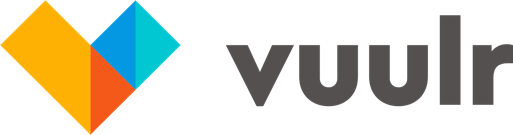 [Speaker Notes: Deck, Live Demo, Q&A]
Vuulr’s Finished Content Marketplace
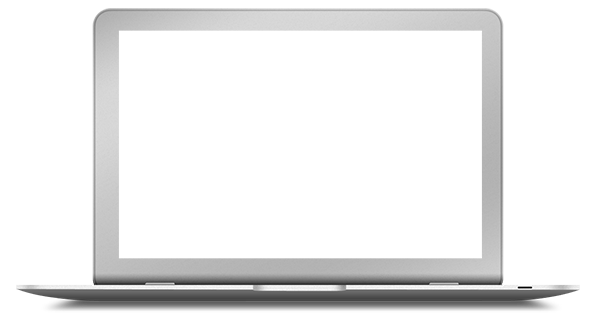 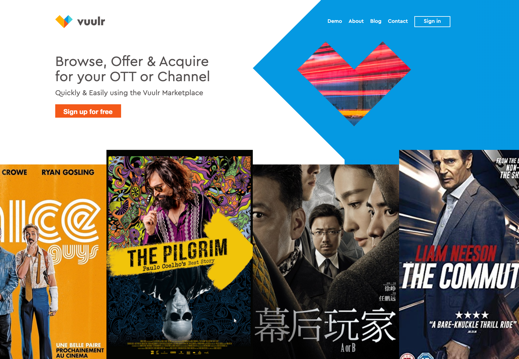 31,000+ Unique Titles (Film & TV)

170,000+ Hours of Content

12,000+ Users
8,000 Sellers
6,500 Buyers

11 Days – Average time to close a deal (20-40x faster!)
The Structure of The Industry is Changing
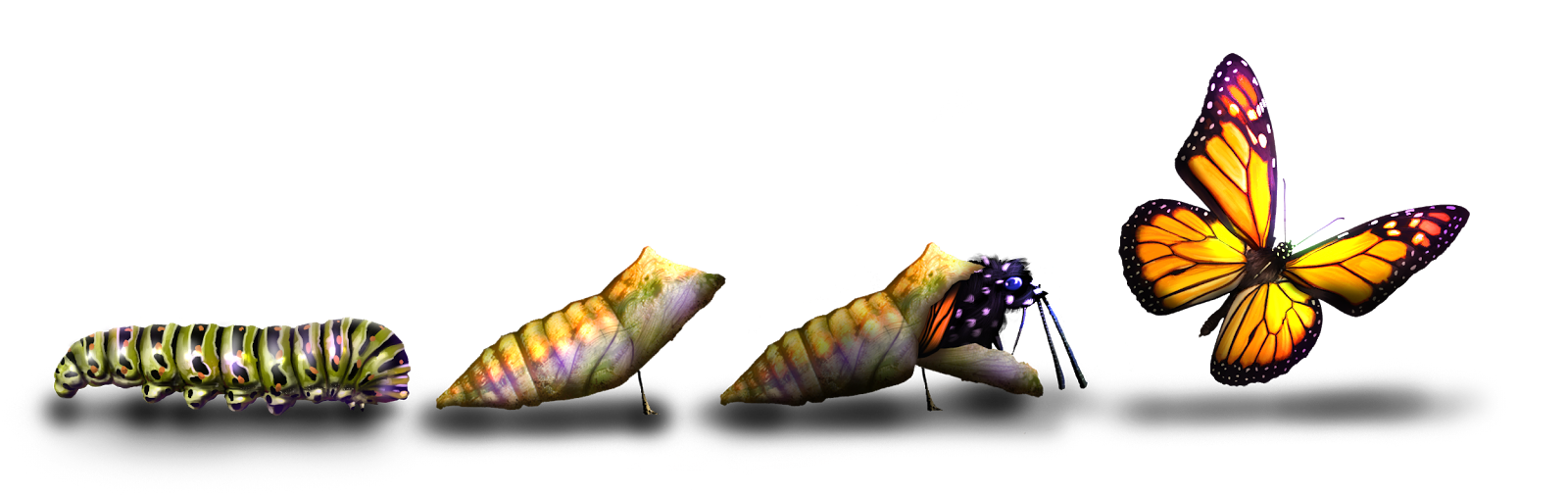 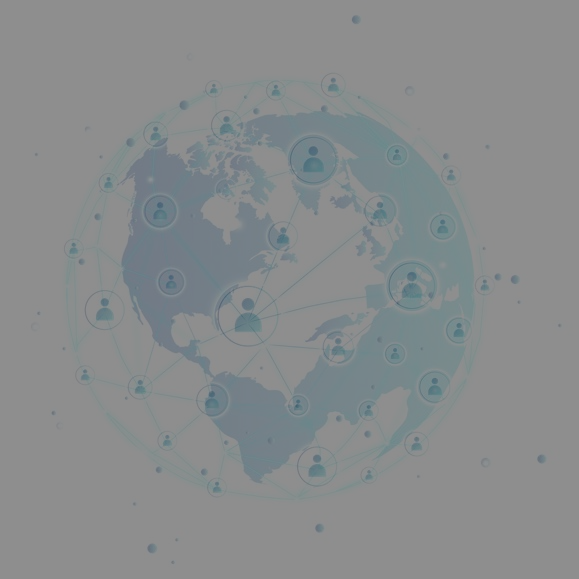 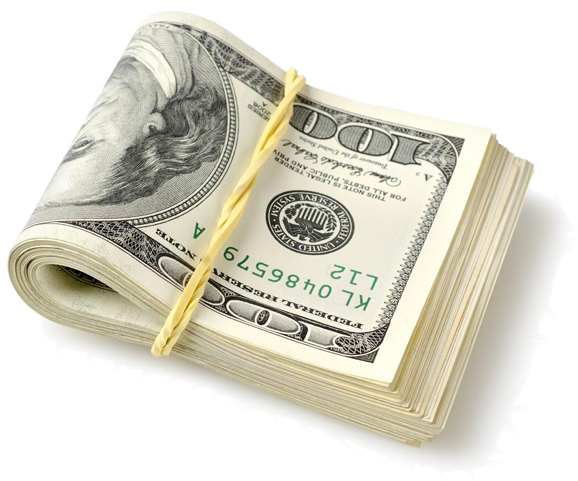 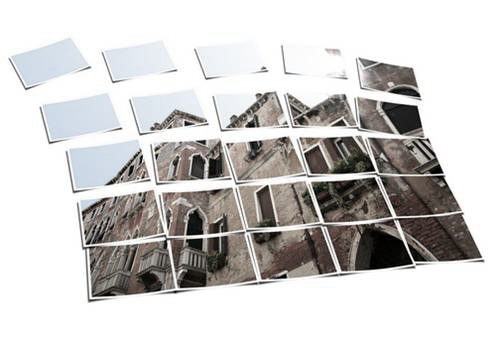 Audience Fragmentation
Globalisation
Deal Value Decline
[Speaker Notes: Parasite | Netflix buying local | Have to buy wider, to meet tastes | Streaming = borderless
Stacking subs
All Inevitable]
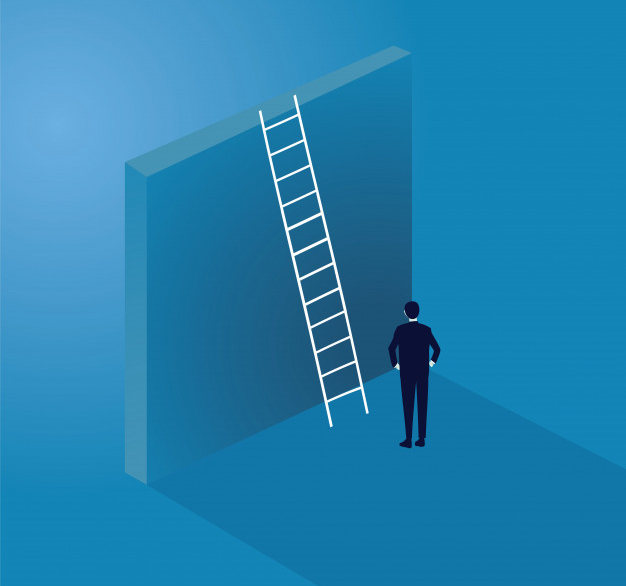 Today’s Challenges
For Sellers
Distribution Reach
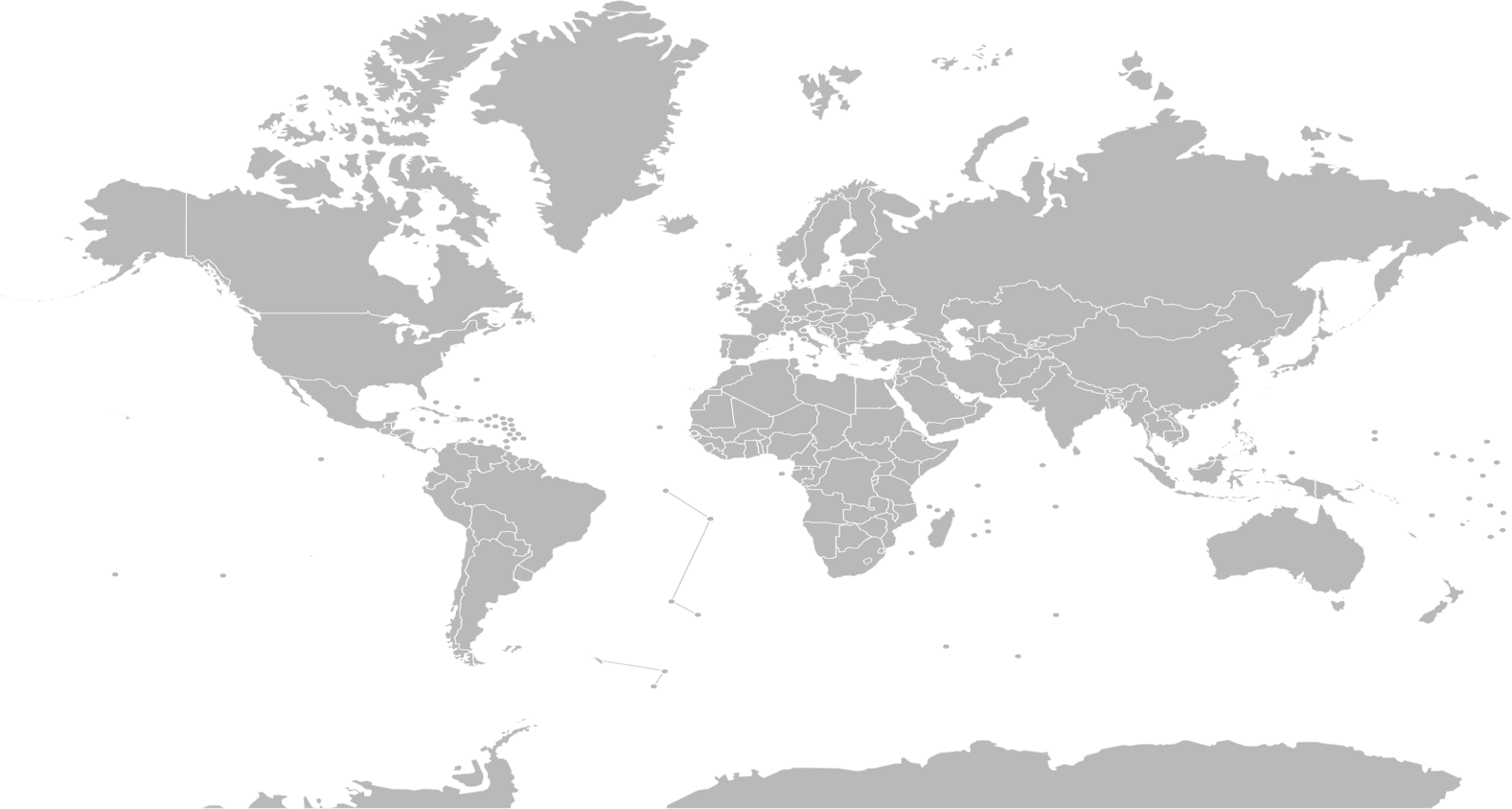 Monetisation of Back Catalogue
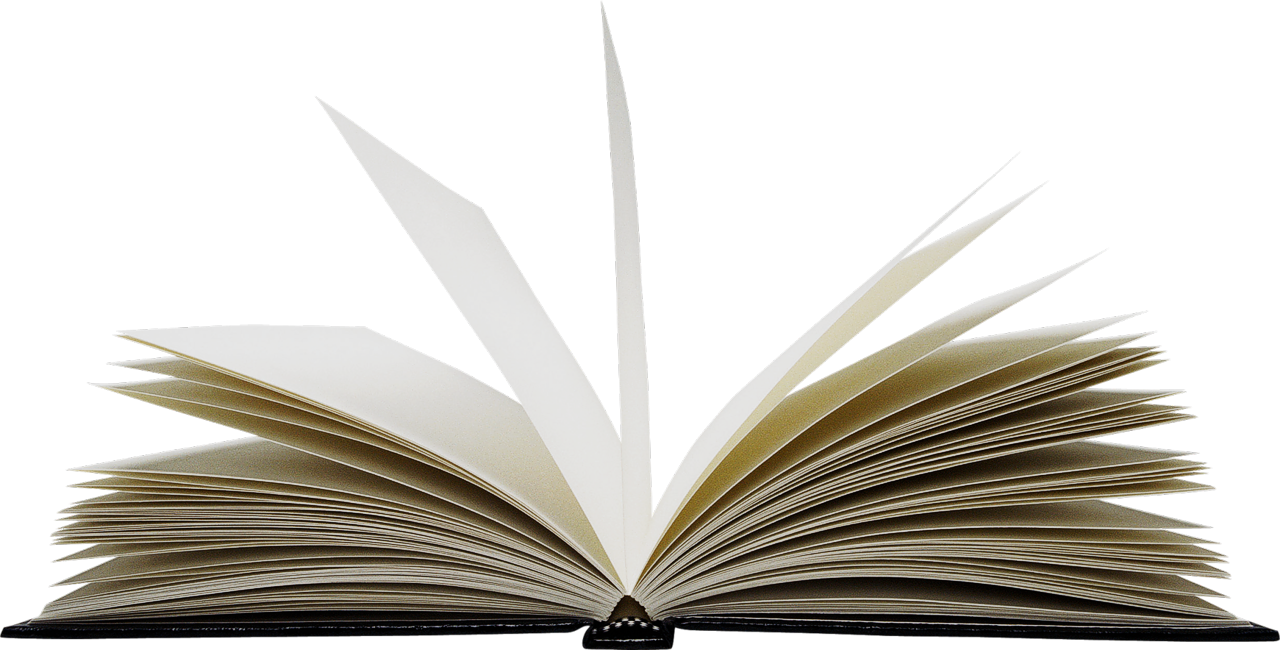 Deal/Opportunity Structure
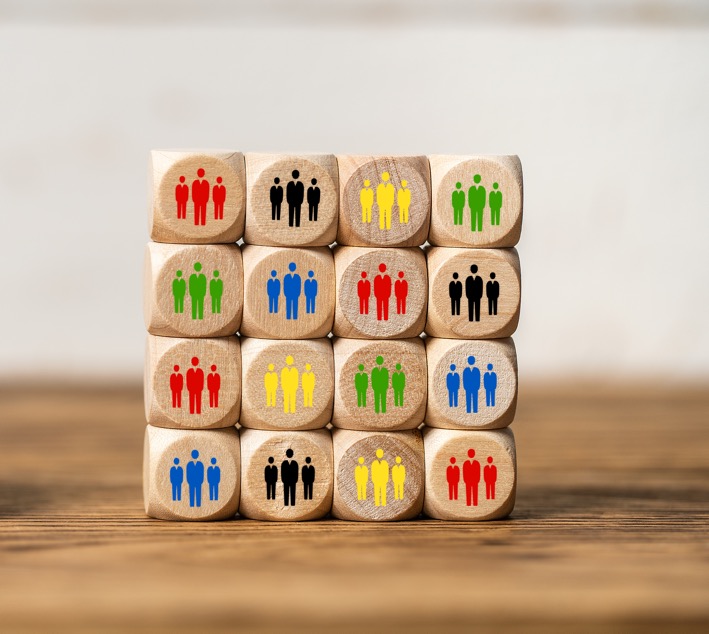 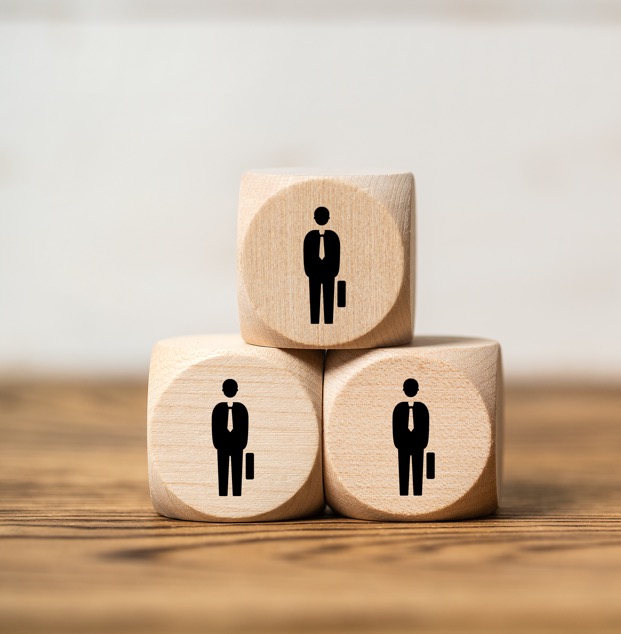 From Few Large/Exclusive
to
Many but Smaller/Non-Exclusive
Rights Complexity
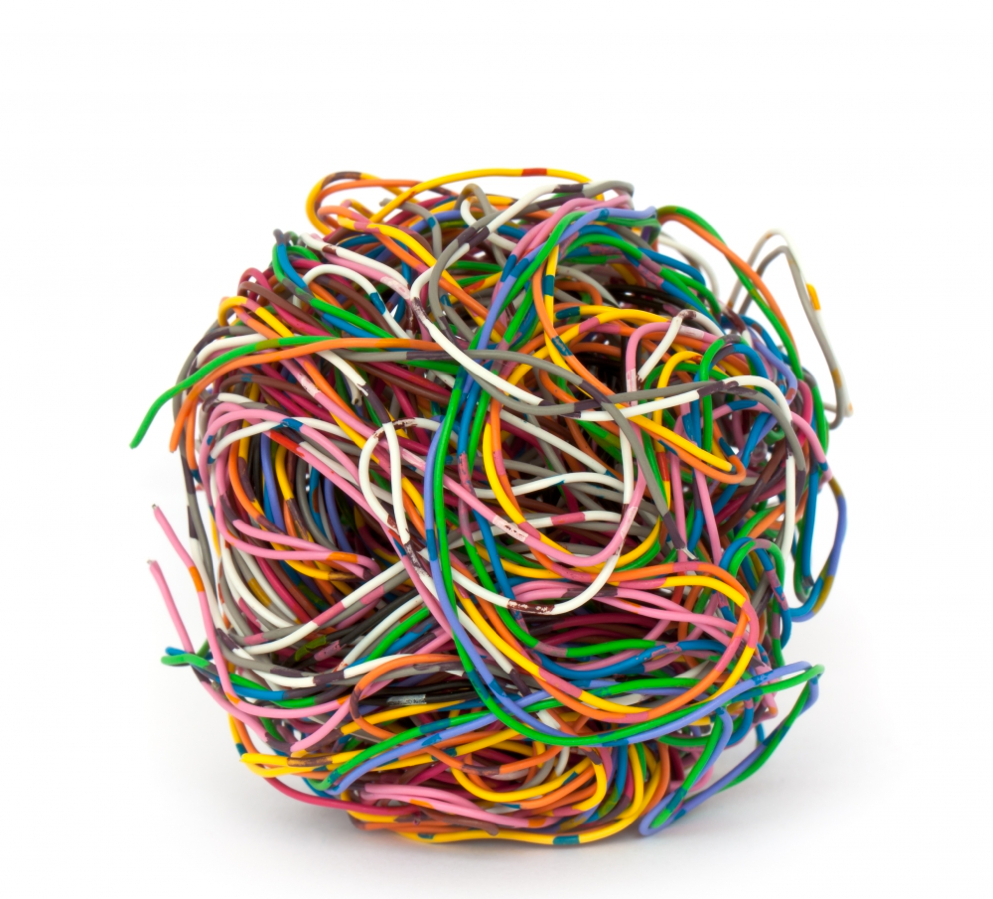 Pricing Model Change
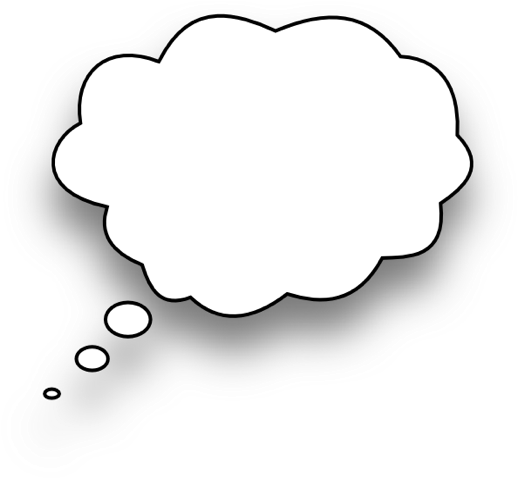 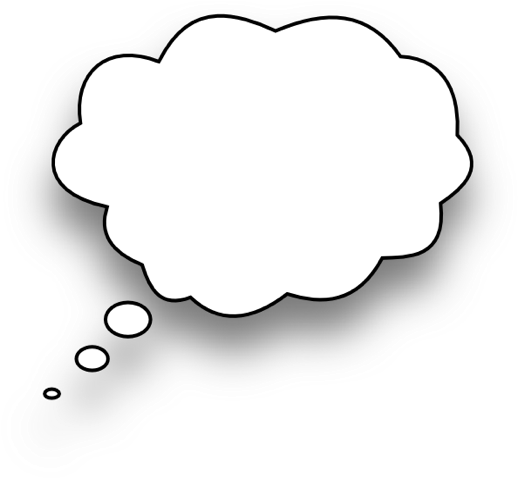 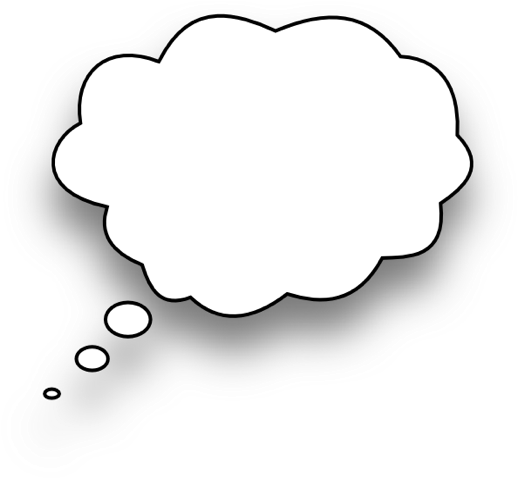 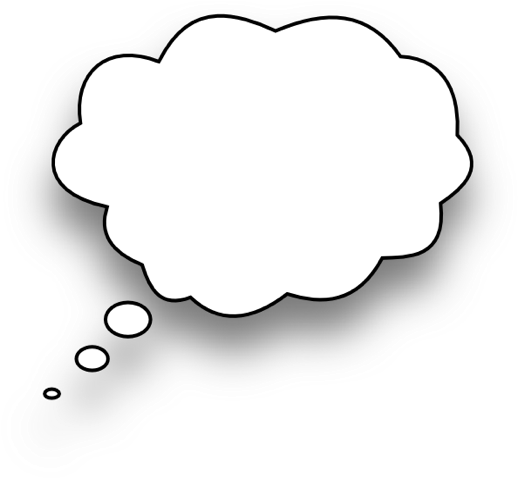 Per Unique Viewer
Flat 
Fee
Per 
Stream
Minute
%
Revenue
Share
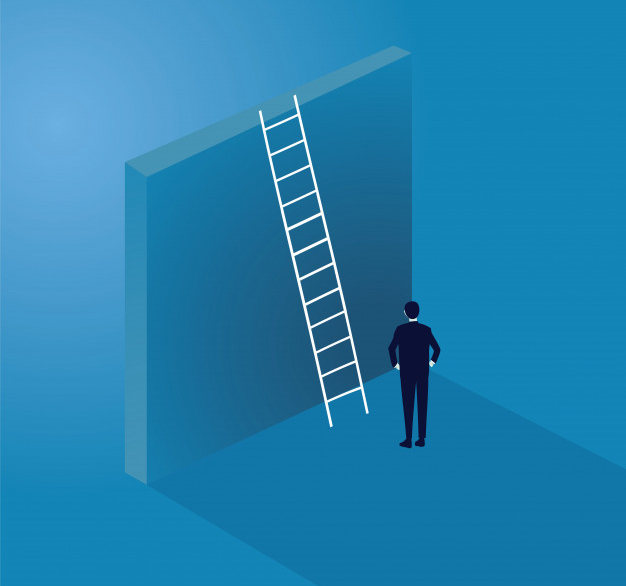 Today’s Challenges
For Buyer
Strategic, Data Driven & Proactive
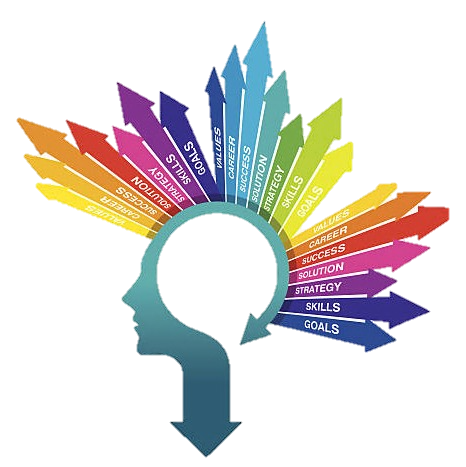 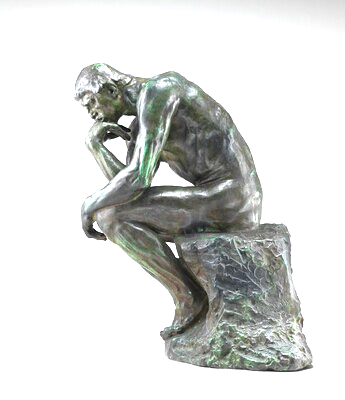 to
Budget Pressure
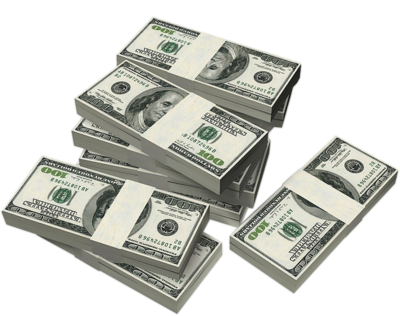 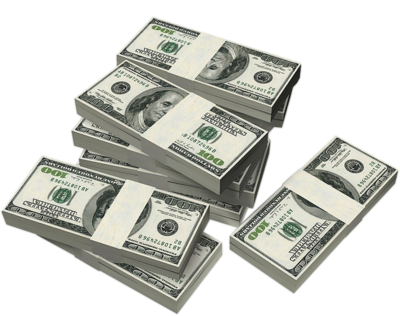 Speed & Agility
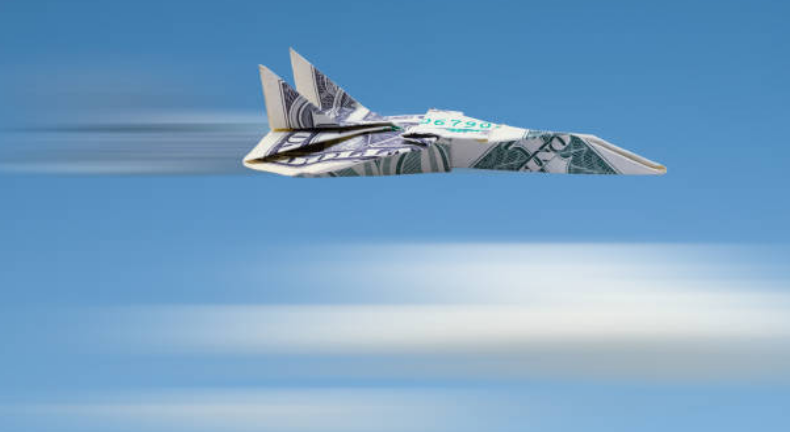 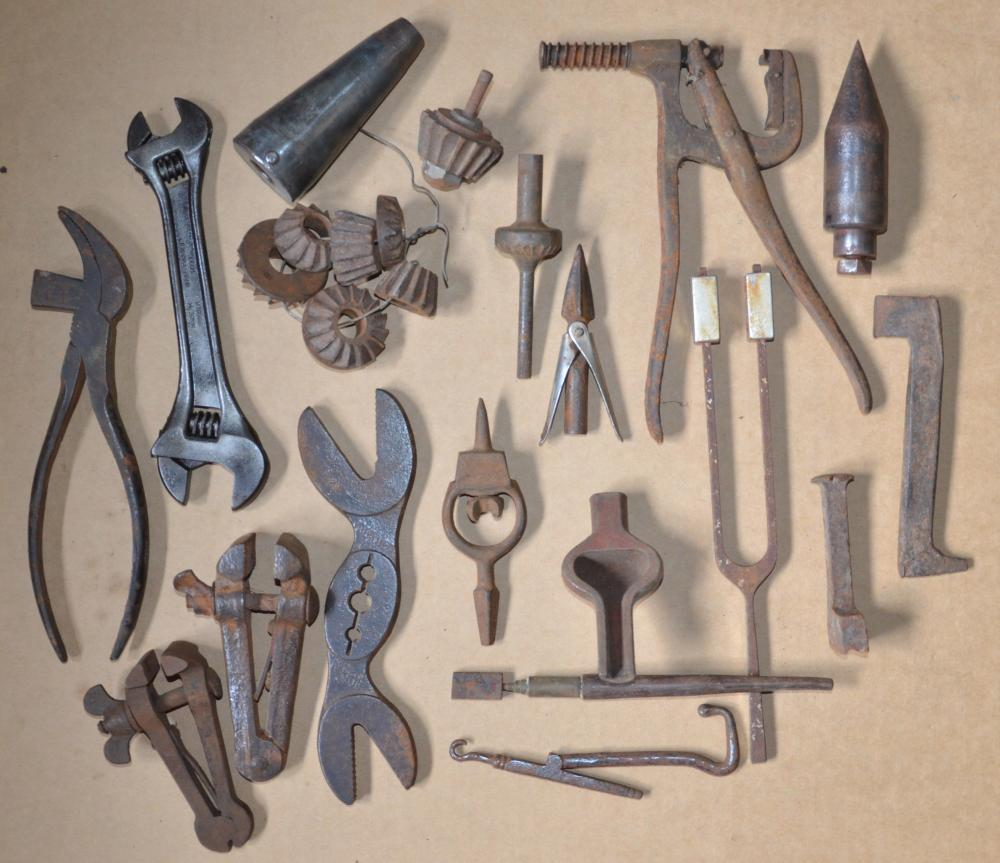 Change in Tool Set
From Manual Selling to Digital Transactions
Digital Transformation
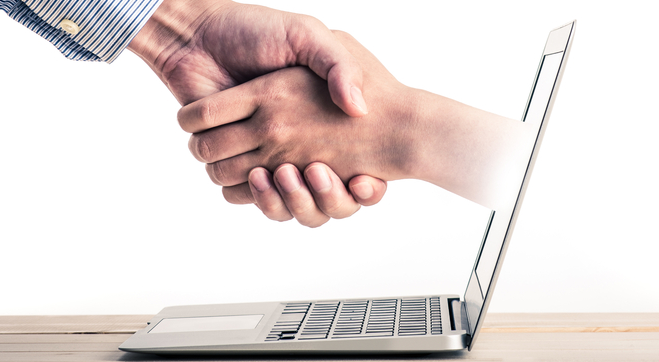 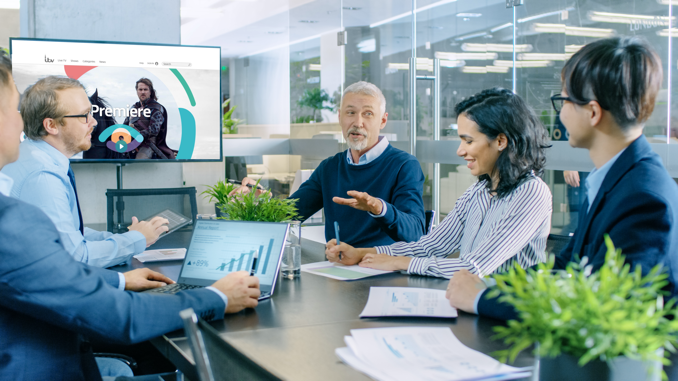 to
The Vuulr Digital Marketplace
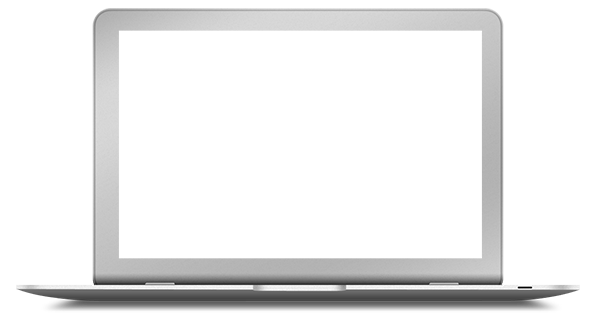 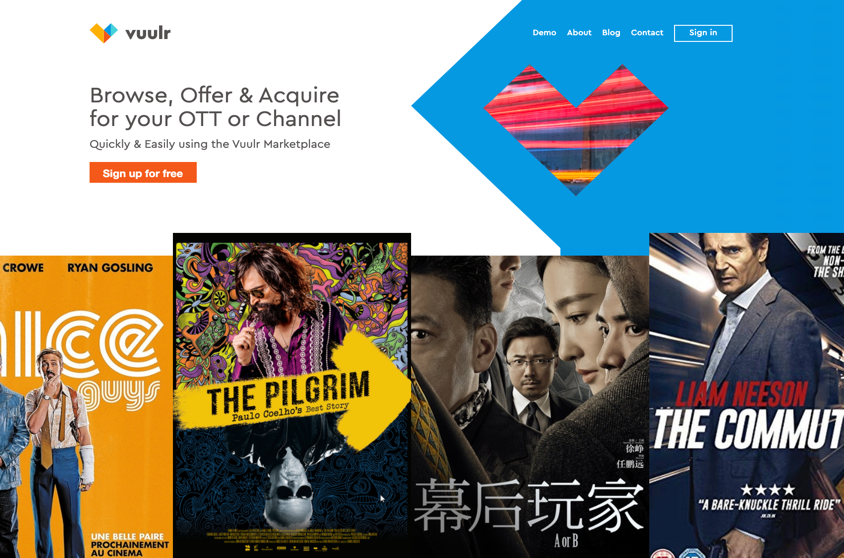 Negotiate
Search Catalogue
Discover
Contract
Exchange
Watch Screeners
Rights Management
Connect & Chat
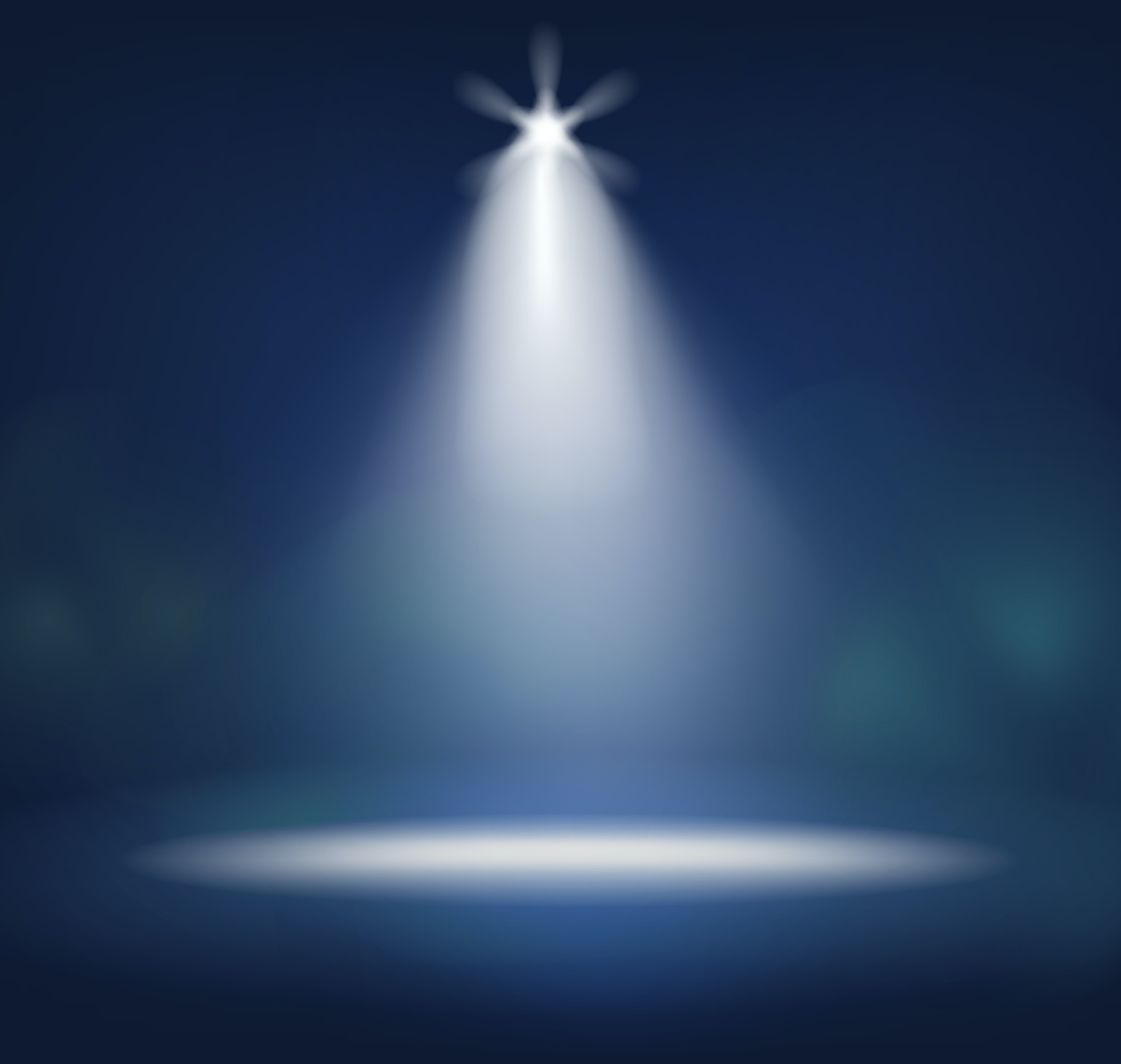 The Business  Model
Reducing Friction
Sellers
Buyers
Free to Register Accounts

Free to List Catalogue (Front & Back) & Non- exclusive

Vuulr Invests its own $s Marketing

Buyers make offers Direct to Sellers

Negotiate and Agree Commercial Terms

Deal Memo Generated & Agreed

Vuulr earns 10% commission on Success
Free to Register Accounts

Aggregates Multiple Catalogues

Free to Search/Discovery

Watch Trailers & Screeners  On demand

Instant Avails Check

Negotiate and Agree Commercial Terms

Deal Memo Generated & Agreed
Thank YouLive DemoQ&A
Ben.Flint@vuulr.com